Μυθοσ, λογοτεχνια και μουσΙΚΟ ΘΕΑΤΡΟ
ΠΑΝΕΠΙΣΤΗΜΙΟ ΠΑΤΡΩΝ

ΤΜΗΜΑ ΦΙΛΟΛΟΓΙΑΣ

ΔΙΔΑΣΚΩΝ: ΜΕΝΕΛΑΟΣ ΧΡΙΣΤΟΠΟΥΛΟΣ
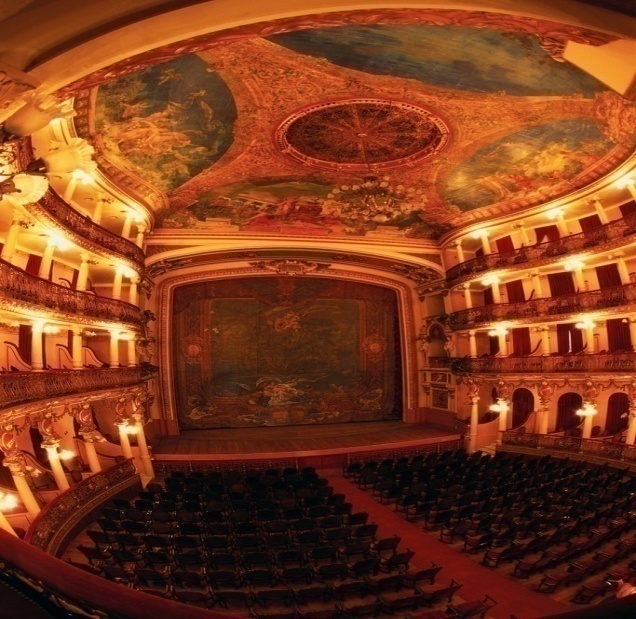 ΠΕΡΙΟΔΟΙ ΤΗΣ ΙΣΤΟΡΙΑΣ ΤΗΣ ΜΟΥΣΙΚΗΣ -1
ΜΟΝΟΦΩΝΙΑ

Αρχαία περίοδος 
4.500 π.Χ. – 4ο αιώνα μ.Χ
Πρωτόγονες προσεγγίσεις της μουσικής
Αρχαίοι πολιτισμοί 
(Κίνα, Αίγυπτος, Ινδία, Ασσυρία, Βαβυλώνα, Ισραήλ, Ελλάδα, Ρώμη)

Πρώιμος Μεσαίωνας
5ο αιώνα-9ο αιώνα μ.Χ.
Γρηγοριανό μέλος
Βυζαντινό μέλος
ΠΕΡΙΟΔΟΙ ΤΗΣ ΙΣΤΟΡΙΑΣ ΤΗΣ ΜΟΥΣΙΚΗΣ -2
ΠΟΛΥΦΩΝΙΑ

Μεσαίωνας
9ο αιώνα – 1400
(Όργανο, Πρώιμη πολυφωνία)

Αναγέννηση
1400 – 1600
(Ars nova, απομάκρυνση από εκκλησιαστική μουσική, χρήση προσαγωγέα, χρήση διαστημάτων 3ης και 6ης, Ακμή της πολυφωνίας)

Μπαρόκ (Προκλασική περίοδος)
1600-1750
(«συνεχές βάσιμο»=basso continuo, 1750: θάνατος του Μπάχ)
ΠΕΡΙΟΔΟΙ ΤΗΣ ΙΣΤΟΡΙΑΣ ΤΗΣ ΜΟΥΣΙΚΗΣ  -3
Κλασική εποχή
1750-1827
(θάνατος του Μπάχ – θάνατος του Μπετόβεν)

Ρομαντική εποχή
1827-1900
(Ρομαντική περίοδος, Υστερο-ρομαντική περίοδος, Ιμπρεσιονισμός)

Σύγχρονη εποχή
20ος και 21ος αιώνας
Η ΔΗΜΙΟΥΡΓΙΑ ΤΗΣ ΟΠΕΡΑΣ -1
ΟΡΟΙ
	Η όπερα αποτελεί τη σημαντικότερη μορφή μουσικού θεάτρου. Ως όρος δηλώνει ένα δραματικό έργο προορισμένο να παρουσιαστεί στη σκηνή, στο οποίο οι ερμηνευτές τραγουδούν ολόκληρο  το ρόλο τους ή το μεγαλύτερο μέρος του
	
	Υπάρχουν δύο τρόποι μουσικής εκφοράς του ρόλου:
	1) Recitativo (τραγουδιστή απαγγελία) 
		απλό (semplice), όταν η φωνή συνοδεύεται μόνο από το basso continuo
		συνοδευόμενο (accompagnato) όταν η φωνή συνοδεύεται από περισσότερα ή όλα τα 	όργανα της ορχήστρας
	2) Aria (τραγούδι για μία φωνή, με συγκεκριμένη και ολοκληρωμένη μελωδική γραμμή)
	
	Η λέξη opera αρχικά σημαίνει έργο 
	λατ.: opera, ουσ. θηλ. γένους= έργο, 
		   opus, ουσ. ουδετ. γένους ( πληθ.: opera) = έργο	
	Όταν  η λέξη opera γίνεται μουσικός όρος, αποτελεί συντόμευση της φράσης opera in musica (=έργο με μουσική, μουσικό έργο)

ΦΩΝΕΣ 
Γυναικείες: υψίφωνος ή σοπράνο (ψηλές νότες), μεσόφωνος (μεσαίες νότες), κοντράλτο (χαμηλές νότες)
Ανδρικές: τενόρος (ψηλές νότες), βαρύτονος (μεσαίες νότες), βαθύφωνος ή μπάσος (χαμηλές νότες). 
Οι φωνές των «καστράτων» κινούνταν περίπου στην περιοχή της μεσόφωνου
Η ΔΗΜΙΟΥΡΓΙΑ ΤΗΣ ΟΠΕΡΑΣ -2
ΠΡΟΔΡΟΜΕΣ ΜΟΡΦΕΣ ΤΗΣ ΟΠΕΡΑΣ

Α. Θρησκευτικού χαρακτήρα

	Τα Λειτουργικά δράματα (11ος -13ος αιώνας)
	Δραματοποιημένα τμήματα της θείας λειτουργίας που αφορούσαν συνήθως τη ζωή του Χριστού και τα οποία τραγουδιούνται  (κατά το μεγαλύτερο μέρος) στα λατινικά, αρχικά εντός εκκλησίας και αργότερα και έξω από την εκκλησία

	Τα Μυστήρια  (15ος-16ος αιώνας)
	Θρησκευτικού περιεχομένου δρώμενα που παρουσιάζονται εκτός εκκλησίας σε εξέδρες με κείμενα γραμμένα  στην καθομιλουμένη και μουσική που συχνά περιλάμβανε και δημοφιλείς μελωδίες της εποχής
Η ΔΗΜΙΟΥΡΓΙΑ ΤΗΣ ΟΠΕΡΑΣ -3
ΠΡΟΔΡΟΜΕΣ ΜΟΡΦΕΣ ΤΗΣ ΟΠΕΡΑΣ

Β. Κοσμικού χαρακτήρα

	Το Δραματικό Μπαλέτο (συνδυασμός μπαλέτου και θεατρικής πλοκής με χρήση της μουσικής)
	
	Το Ιντερμέδιο (μουσικό διάλειμμα ανάμεσα στις πράξεις ενός κανονικού θεατρικού έργου)
	
	Το Ποιμενικό Δράμα  ή Pastorale (ποίημα με στοιχειώδη δραματική πλοκή και μουσική με θέματα βουκολικού χαρακτήρα)
	
	Η Kωμωδία Μαδριγάλι (προσπάθειες που γίνονται στα μέσα του 16ου αιώνα να δοθεί θεατρικός διάλογος στα μαδριγάλια που αποτελούσαν δημοφιλή μορφή πολυφωνικής μουσικής της εποχής)
Η ΓΕΝΝΗΣΗ ΤΗΣ ΟΠΕΡΑΣ ΣΤΗΝ ΙΤΑΛΙΑ.ΦΛΩΡΕΝΤΙΑ, ΜΑΝΤΟΒΑ, ΡΩΜΗ, ΒΕΝΕΤΙΑ -1
1570-1580: Δημιουργείται στη Φλωρεντία ένας κύκλος καλλιτεχνών, ποιητών και μουσικών γύρω από τον Φλωρεντινό ευγενή Giovanni Bardi.  Η ομάδα αυτή ονομάζεται Camerata (Musicale Fiorentina), πιθανότατα από την αίθουσα του μεγάρου του Bardi όπου  συγκεντρώνονται αρχικά τα μέλη της Camerata (από το 1592 και μετά οι συναντήσεις γίνονται υπό τη στέγη του Giacopo Corsi, άλλου φλωρεντινού προστάτη των γραμμάτων και των τεχνών).  

Στόχος της Camerata: η ανασύσταση της αρχαίας ελληνικής τραγωδίας και η αναθεώρηση των υπερβολών της πολυφωνίας προς όφελος μιας πιο λιτής μελωδικής γραμμής που να αναδεικνύει το κείμενο

Μέλη  της Camerata (ενδεικτικά):
	Vincenzo Galilei, μουσικός (ο πατέρας του αστρονόμου)
	Giulio Caccini, μουσικός, τραγουδιστής
	Ottavio Rinuncini, ποιητής
	Giacopo Peri, μουσικός, συνθέτης
Η ΓΕΝΝΗΣΗ ΤΗΣ ΟΠΕΡΑΣ ΣΤΗΝ ΙΤΑΛΙΑ.ΦΛΩΡΕΝΤΙΑ, ΜΑΝΤΟΒΑ, ΡΩΜΗ, ΒΕΝΕΤΙΑ -2
Το 1597 παρουσιάζεται το έργο Δάφνη σε μουσική Peri και λιμπρέτο (κείμενο) του Rinuncini βασισμένο στις Μεταμορφώσεις του Οβιδίου, έργο που θεωρείται η πρώτη όπερα στην ιστορία της μουσικής, εμπνευσμένο από το μύθο της Δάφνης και του Απόλλωνα. Σώζονται ελάχιστα αποσπάσματα .
Το 1600 παρουσιάζεται το έργο Ευρυδίκη και πάλι σε μουσική Peri και λιμπρέτο του Rinuncini, η πρώτη σωζόμενη όπερα στην ιστορία της μουσικής, εμπνευσμένη από το μύθο του Ορφέα, ένα θέμα εξαιρετικά δημοφιλές στην ιστορία του λυρικού θεάτρου.
Το μουσικό είδος που έμελε να κυριαρχήσει κατά τους επόμενους αιώνες στα μουσικά  δρώμενα της Ευρώπης είχε γεννηθεί .
Η ΓΕΝΝΗΣΗ ΤΗΣ ΟΠΕΡΑΣ ΣΤΗΝ ΙΤΑΛΙΑ.ΦΛΩΡΕΝΤΙΑ, ΜΑΝΤΟΒΑ, ΡΩΜΗ, ΒΕΝΕΤΙΑ -3
Ο επόμενος σταθμός στην ιστορία της όπερας είναι το 1607 ο Ορφέας (L’ Orfeo) του Claudio Monteverdi (1567-1643), ενός συνθέτη που συνέβαλε  αποφασιστικά στην τελική διαμόρφωση του είδους. Γεννημένος στην Κρεμόνα, έζησε στην Μάντοβα  όπου παρουσίασε τον Ορφέα και την Αριάδνη (από την οποία σώζεται μόνο ο θρήνος της ηρωίδας) και στη Βενετία, όπου παρουσίασε τις άλλες δύο σωζόμενες όπερές του, την Επιστροφή του Οδυσσέα στην Πατρίδα και τη Στέψη της Ποππαίας.

Την ίδια εποχή,  η όπερα διαδίδεται στη Ρώμη, με βασικούς συνθέτες τον Stefano Landi (La morte di Orfeo, Sant’ Alessio) και τους αδελφούς Domenico και  Virgilio Mazzocchi.

Τέλος, η Βενετία γίνεται η πόλη όπου ανοίγουν πολλά δημόσια θέατρα που ανεβάζουν όπερες (με πρώτο το περίφημο θέατρο San Cassiano). Στη Βενετία, εκτός από τον Monteverdi, δημιουργούν οι συνθέτες Francesco Cavalli και –κυρίως- ο Tomaso Albinoni (Zenobia, I veri amici) και ο Antonio Vivaldi (Ottone in villa, L’incoronazione di Dario, La fida ninfa). Χάρη στις παραγωγές αυτών των θεάτρων η όπερα ενισχύεται και εμπλουτίζεται όχι μόνον μουσικά αλλά και σκηνικά, με εντυπωσιακά κοστούμια και φαντασμαγορικές σκηνογραφίες.
Claudio Monteverdi
Stefano LandiSant’ Alessio
Tomaso Albinoni
Antonio Vivaldi
Η ΟΠΕΡΑ ΣΤΗ ΓΑΛΛΙΑ17ος αιώνας
Παράδοση σε σκηνικά θεάματα με μπαλέτο
Παράδοση σε σκηνικά έργα ποιμενικού περιεχομένου με μουσική επένδυση συχνά στη γαλλική γλώσσα (στο είδος αυτό διαπρέπει ο Robert Cambert)
Ιδρύεται η Βασιλική Ακαδημία της Μουσικής (1669)
Έντονη ιταλική επίδραση στη Γαλλία που ενισχύεται από την παρουσία του Μαζαρίνου (Mazarin) στα πολιτικά πράγματα της Γαλλίας. Ιταλοί συνθέτες επισκέπτονται τη Γαλλία (Francesco Cavalli, Luigi Rossi). Παράλληλα η αντιπαλότητα γαλλικών πολιτικών κύκλων προς τον Mazarin δημιουργεί ένα κλίμα  αντίθεσης προς την ιταλική παράδοση και οδηγεί το ιταλικό οπερατικό είδος σε προσαρμογές αποδεκτές από τη γαλλική μουσική παράδοση
Σημαντικότερος συνθέτης ο Giovanni Battista Lulli, στη γαλλική εκδοχή Jean Baptiste Lully, ο οποίος ζει και σταδιοδρομεί στη Γαλλία, αποκτά την εύνοια του Λουδοβίκου 14ου και αναλαμβάνει τη διεύθυνση της Βασιλικής Ακαδημίας της Μουσικής. Ο Lully γράφει πολλές όπερες (Cadmus et Hermione, Proserpine, Acis et Galatee), συνεργάζεται με το Μολιέρο και  προσαρμόζει την όπερα στη γαλλική γλώσσα και στο γαλλικό ύφος
Jean-Battiste Lully
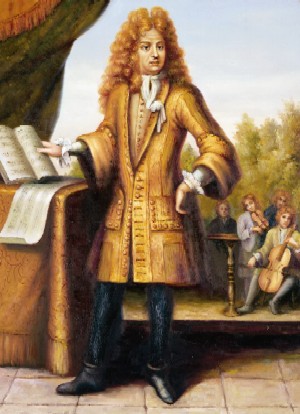 Η ΟΠΕΡΑ ΣΤΗΝ ΑΓΓΛΙΑ17Ος αιώνας
Παράδοση στο μουσικό σκηνικό δρώμενο που ονομάζεται masque: συνδυάζει ποίηση, μουσική (ορχηστρική και φωνητική) και σκηνογραφία επάνω σε θέματα μυθικά (με αλληγορικές προεκτάσεις). Εκπρόσωποι: Thomas  Campion,  Alfonso Ferabosco, Nicolas Lanier
Πολλοί συνθέτες από την Ιταλία και τη Γαλλία επισκέπτονται  την  Αγγλία και συμβάλλουν στη διάδοση της όπερας, ενώ παίζονται όπερες των Camper και Lully.
Πρώτη αγγλική όπερα The siege of Rhodes, σε ποίηση William Davenant και μουσική γραμμένη από 5 συνθέτες (H. Lawes, H. Cooke, M. Locke, Ch. Coleman, G. Hudson) το 1656 . Άλλη όπερα με στοιχεία masque, Venus and Adonis του John Blow
Η παράδοση της Μάσκας επηρεάζει τις αγγλικές όπερες
Σημαντικότερος συνθέτης της εποχής: Henry Purcell (1659- 1695)
Έργα του Purcell: Dido and Aeneas  (όπερα), King Arthur, The Fairy Queen (semioperas, δηλαδή έργα με στοιχεία όπερας αλλά και πολλά τμήματα πρόζας)
Henry Purcell
Η όπερα στη Γερμανία17ος αιώνας
Στη Γερμανία η επίδραση της ιταλικής όπερας ήταν ιδιαίτερα έντονη. Το 1627 ο συνθέτης Heinrich Schütz παρουσιάζει μια διασκευή της όπερας Dafne του Peri (στα γερμανικά, παρόλο που η γενική τάση είναι το λιμπρέτο να γράφεται στα ιταλικά)
Σημαντικοί συνθέτες της εποχής: 
	Agostino Steffani (Baccanali, La superbia d’ Alessandro, Orlando generoso)
	Giovani Andrea Bontempi (Il Paride )
	Johann Theile (Adam und Eve, Oronte, Die Greburth Christi) που παρουσιάζει πλέον όπερες στα γερμανικά (στο θέατρο Gänsemarkt του Αμβούργου)
Heinrich SchützΠορτραίτο από τον Christoph Spetner
Johann Theile(1646-1724)
Teatro di San CarloNapoli, 1737
Teatro alla ScalaMilano 1778
Teatro alla ScalaMilanoΠαράσταση της όπερας του Puccini Turandot 2011
Teatro La FeniceΒενετίαΤο εσωτερικό του θεάτρου όπως ήταν το 1837
Η όπερα τον 18ο αιώνα.Παράδοση και νεωτερισμός
Κατά τον 17ο αιώνα η όπερα έχει κατορθώσει να κυριαρχήσει στα μουσικά θέατρα της Ευρώπης. 
Τα θεατρικά οικοδομήματα που χτίζονται για να στεγάσουν όπερες τον 17ο και 18ο αιώνα είναι εντυπωσιακά 
Παρά τις ανά κράτος ή ανά έθνος επιμέρους διαφοροποιήσεις τους, οι όπερες έχουν αποκτήσει βασικά τυπολογικά χαρακτηριστικά. Ένα από αυτά είναι η Εισαγωγή, ορχηστρική έναρξη που εισάγει τα βασικά μουσικά θέματα του έργου.
Βασικοί τύποι Εισαγωγής: η ιταλική (1ο μέρος γρήγορο, 2ο μέρος αργό, 3ο μέρος γρήγορο) και η γαλλική (΄1ο μέρος αργό, 2ο μέρος γρήγορο, 3ο μέρος αργό) 
Οι παραστάσεις της όπερας προσφέρουν πλούσιο θέαμα που εντυπωσιάζει με τα σκηνικά εφέ και  σιγά-σιγά αποβαίνει εις βάρος της ουσιαστικής θεατρικότητας.  Η ανάγκη για αλλαγές στη δομή και στο ύφος γίνεται σαφής σε κάποιους ευαισθητοποιημένους δημιουργούς
Teatro La FeniceΒενετία 1792(η αίθουσα και η σκηνή, 2005)
Η opera seria(σοβαρή όπερα)
Οι υπερβολές στις οποίες είχε οδηγηθεί η όπερα οδήγησαν σε κάποιους θεωρητικούς προβληματισμούς που στόχευαν στην ανανέωσή της. Οι προβληματισμοί αυτοί  αναπτύχθηκαν στους κύκλους της λεγόμενης Αρκαδικής Ακαδημίας που ιδρύθηκε στη Ρώμη το 1690 και είχε ως στόχο να επαναφέρει στην όπερα τις αριστοτελικές αρχές της  τραγωδίας. 
Η σημασία στο κείμενο –λιμπρέτο- , η ηθική διάσταση της αφήγησης, ο περιορισμός των ερωτικών δολοπλοκιών, η αφαίρεση μη σοβαρών χαρακτήρων και η αφαίρεση των κωμικών στοιχείων από την υπόθεση ήταν μερικές σημαντικές προτεραιότητες στις οποίες επιμένουν τα μέλη της Ακαδημίας
Με τα νέα δεδομένα, σημαντικό ρόλο αποκτούν οι ποιητές που γράφουν το λιμπρέτο. Σημαντικοί ποιητές-λιμπρετίστες της εποχής ο Apostolo Zeno και, κυρίως, ο Pietro Metastasio
O Metastasio απλοποιεί τα λιμπρέτα, περιορίζει τις πράξεις σε τρεις, δίνει ιστορικές και διδακτικές προεκτάσεις στα δρώμενα, τοποθετεί τις άριες στο τέλος κάθε σκηνής, χρησιμοποιεί την τεχνική της μεταμφίεσης που επιτρέπει σκηνές αναγνώρισης και γενικότερα συγκροτεί τη δομή του έργου σε ένα ενιαίο σύνολο
ΣυνθέτεςΙταλία, Γαλλία
Ιταλία: Antonio Caldara (Ifigenia in Aulide, L’ Atenaide, Achille in Sciro ), Leonardo Vinci (Didone abandonata), Giovanni Battista Pergolesi (Adriano in Siria, L’ Olimpiade), Alessandro Scarlatti (Gli Equivoci nel’ Sembiante, Mitridate Eupatore). O Scarlatti καθιέρωσε την aria da capo (μορφή ΑΒΑ) και τελειοποίησε την ιταλική εισαγωγή. Άλλοι συνθέτες: Tommaso Traeta, Nicolo Piccini
Γαλλία: Andre’ Cambra (Iphigenie en Tauride, Hippodamie) και, κυρίως, Jean Philippe Rameau (Hippolyte et Aricie, Castor et Pollux, Dardanus, Les Indes Galandes )
ΣυνθἐτεςΓερμανία, Αγγλία
Γερμανία: Reinhardt Keiser, Christoph Graupner, Johann Hasse (Attalo, Artaserse, Demetrio, Artemisia).  Αν και κυριαρχεί η ιταλική γλώσσα στην όπερα, γίνονται κάποιες προσπάθειες για όπερες στα γερμανικά
Αγγλία: 

Το μεγαλύτερο όνομα της εποχής είναι του Georg Friederich Haendel που, αν και Γερμανός,  ζει και συνθέτει στην Αγγλία Το 1720 αναλαμβάνει τη διεύθυνση της Royal Academy of Music. Έργα του: Rinaldo, Teseo, Admeto, Orlando, Serse. Άλλοι συνθέτες:Thomas Linley, William Shield.
Metastasio
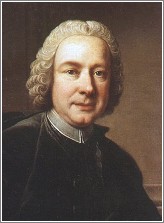 Pergolesi
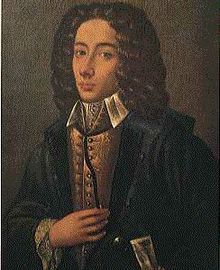 Rameau
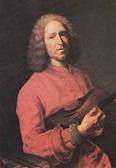 Haendel
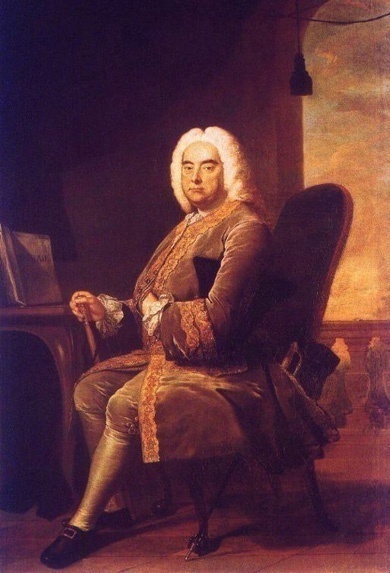 Η κωμική όπερα -1(Opera buffa, Intermezzo, Opera comique, Ballad opera, Singspiel)
Στον αντίποδα της σοβαρής όπερας αναπτύσσεται η λεγόμενη κωμική όπερα, η οποία περιλαμβάνει όλα τα εύθυμα σημεία από τα οποία ήθελε να απαλλάξει τη σοβαρή όπερα η Αρκαδική Ακαδημία.
Η κωμική όπερα έχει ζωηρή μουσική, εύθυμες σκηνές, χαρακτήρες από την αστική ή λαϊκή τάξη, γράφεται στην ομιλούμενη γλώσσα και περιλαμβάνει αρκετά τμήματα που δεν τραγουδιούνται. Τα χαρακτηριστικά αυτά παίρνουν ιδιαίτερη μορφή ανάλογα με τη χώρα και το είδος της κωμικής όπερας
Η κωμική όπερα -2(Opera buffa, Intermezzo, Opera comique, Ballad opera, Singspiel)
Ιταλία 
	Δύο μορφές κωμικού μουσικού θεάτρου: 
	η opera buffa  (όπερα με εύθυμο περιεχόμενο, πλήρεις χαρακτήρες, 6 έως 8, και αρκετά μεγάλη διάρκεια). Αντιστοιχία με την commedia dell’ arte.  Ανθεί κυρίως στη Νάπολη και στη Βενετία. Χαρακτηριστικοί συνθέτες: Baldassare Galuppi, Giovanni Paisiello, Domenico Cimarosa, σημαντικός λιμπρετίστας: Carlo Goldoni 
			και 
	το intermezzo (ενδιάμεσο και σύντομο δρώμενο με 2-3 θεατρικούς χαρακτήρες, που παρουσιάζεται ανάμεσα στις πράξεις μιας σοβαρής όπερας με σκοπό να ξεκουράσει το κοινό). Χαρακτηριστικό έργο La serva padrona (η υπηρέτρια κυρά ) του Pergolesi
Η κωμική όπερα -3(Opera buffa, Intermezzo, Opera comique, Ballad opera, Singspiel)
Γαλλία
	Προς τα τέλη του 18ου αιώνα ξεσπάει στη Γαλλία ο λεγόμενος «πόλεμος των Μπουφόνων» (querelle des bouffons) ανάμεσα στους οπαδούς της γαλλικής όπερας, κυρίως  του Rameau, και στους οπαδούς της ιταλικής όπερας. Στους επικριτές του Rameau περιλαμβάνεται ο Jean Jacques Rousseau, διανοητής αλλά και μουσικός (δημοφιλές έργο του Ο μάντης του χωριού). Διαμορφώνεται σιγά-σιγά ένα είδος σατιρικής κωμωδίας με εμβόλιμα τραγούδια που ονομάζεται  κωμωδία μετ΄ ασμάτων και γίνεται ο πρόδρομος της opera comique που θα κυριαρχήσει τον επόμενο αιώνα. Συνθέτες: Andre’ Philidor, Pierre-Alexandre Monsigny, Andre’ Gretry
Η κωμική όπερα -4(Opera buffa, Intermezzo, Opera comique, Ballad opera, Singspiel)
Αγγλία
	Και στην Αγγλία διαμορφώθηκε ένα τοπικό είδος κωμικής όπερας που θέλει να διαφοροποιηθεί από το ιταλικό πρότυπο. Το είδος ονομάζεται ballad opera και περιλαμβάνει όχι μόνο πρωτότυπη μουσική αλλά και γνωστές μελωδίες. Χαρακτηριστικό έργο Η όπερα του ζητιάνου του John Christopher Pepush
Γερμανία
	Στη Γερμανία αναπτύσσεται το Singspiel, όπου υπάρχουν μεγάλα τμήματα μουσικής αλλά η εξέλιξη της πλοκής επιτυγχάνεται μέσα από ομιλούμενους διαλόγους. Συνθέτες: Georg Philip Telemann, Johan Hiller, Ignaz Umlauf, Karl Ditters von Dittersdorf. Στο είδος του Singspiel ανήκουν και οι όπερες του Μότσαρτ Απαγωγή από το Σαράϊ και Μαγεμένος Αυλός.
Joseph Haydn
Joseph Haydn (1732-1809): Σημαντικός συνθέτης, ιδίως για τη συμφωνική μουσική, τα κουαρτέτα εγχόρδων και τα ορατόρια. Η όπερα δεν βρίσκεται στο κέντρο των ενδιαφερόντων του. Έζησε για πολλά χρόνια στην αυλή του πρίγκιπα Esterhazy και συνέθεσε εκεί όπερες κατά παραγγελία. Συνέθεσε συνολικά 13 όπερες (τέσσερις μόνο ανήκουν στην opera seria: Άκις και Γαλάτεια, Το εγκαταλελειμμένο νησί, Αρμίντα, Ορφέας και Ευρυδίκη ή η Ψυχή του Φιλοσόφου) .
Joseph Haydn
Wolgfang Amadeus Mozart
Wolfgang Amadeus Mozart: 1756-1791
	Από τους σημαντικότερους συνθέτες στην ιστορία της μουσικής –και της όπερας
	Πρώτη του όπερα (ή ιντερμέτζο) σε ηλικία 11 ετών: Απόλλων και Υάκινθος. Αναγνωρίστηκε ως παιδί θαύμα από τον πατέρα του και ταξίδεψε σε πολλές πόλεις της Ευρώπης μελετώντας αλλά και παίζοντας
	Η όπερα που τον καθιέρωσε είναι ο Ιδομενέας (Idomeneo, re di Creta) το 1781. Την ίδια χρονιά εγκαθίσταται  οριστικά στη Βιέννη εγκαταλείποντας τη γενέθλια πόλη του, το Σάλτσμπουργκ, όπου υπηρετούσε ως μουσικός του αρχιεπισκόπου. Επηρεασμένος από τον Haydn και τον Gluck, δίνει εξαιρετικά πλούσιο ηχόχρωμα στην ορχήστρα και μεγάλη επινοητικότητα στη μελωδική γραμμή. Στη Βιέννη αντιμετώπισε τον ιταλό ομότεχνό του Antonio Salieri (την ίδια μέρα σε αντικριστή σκηνή, παρουσίασαν  από ένα Singspiel, ο Μότσαρτ τον Ιμπρεσάριο και ο Σαλιέρι  το Πρώτα η μουσική και μετά το κείμενο)
	Στη Βιέννη ο Μότσαρτ συνθέτει αρκετές ακόμη όπερες, όπως οι Γάμοι του Φίγκαρο, ο Ντον Τζιοβάννι, και  το Έτσι Κάνουν Όλες που βασίζονται σε κείμενα του σημαντικού ποιητή Lorenzo da Ponte, την Μεγαλοψυχία του Τίτου σε κείμενο του Metastasio και, το τελευταίο λυρικό έργο του (Singspiel) που παρουσιάστηκε τη χρονιά του θανάτου του, το Μαγεμένο Αυλό.
O Mozart σε παιδική ηλικία
Ο Mozart σε παιδική ηλικία παίζοντας μουσική
Ο Mozart σε ανδρική ηλικία
Ο Mozart όπως θα ήταν σήμερα;
Christoph Willibald Gluck
Christoph Willibald Gluck (1714-1787)
	Πολύ σημαντικός συνθέτης στην ιστορία της όπερας και βασικός αναμορφωτής του είδους. Σε συνεργασία με τον ποιητή Ranieri de’ Galzabigi, ο Gluck επιφέρει σημαντικές αλλαγές στην όπερα (επιστρέφοντας σε κάποιες αρχές της φλωρεντινής Καμεράτα) :
Αντικαθιστά το recitattivo secco  με το recitativo accompagnato 
Εξελίσσει και αντικαθιστά την aria da capo με άλλες μορφές (στροφική άρια)
Ενισχύει τη δραματική υφή της χορωδίας
Απλοποιεί την υπόθεση των έργων αλλά και τις δεξιοτεχνικές ακροβασίες των τραγουδιστών
Αυξάνει τη δραματική λειτουργία της ορχήστρας
	Έζησε κυρίως στη Βιέννη και στο Παρίσι
	Σημαντικά έργα :
Ορφέας και Ευρυδίκη (1762)
Άλκηστη (1767, στον πρόλογο εκτίθενται  οι αισθητικές και μορφολογικές θέσεις του συνθέτη)
Πάρις και Ελένη (1770)
Ιφιγένεια  στην Αυλίδα (1774)
Ιφιγένεια στην Ταυρίδα (1779)
Christoph Willibald Gluck
Ο Gaetano Guadagni, ο πρώτος τραγουδιστής (castrato) που ερμήνευσε το ρόλο του Ορφέα στη Βιέννη το 1762
Αντίγραφο από την παρτιτούρα του Gluck για την όπερα Ορφέας και Ευρυδίκη
19ος αιώνας
Σημαντικά γεγονότα συμβαίνουν στην Ευρώπη στις αρχές του 19ου αιώνα. 
Οι ιδέες της γαλλικής επανάστασης έχουν εξαπλωθεί
Οι ναπολεόντειοι πόλεμοι επηρεάζουν όλα τα ευρωπαϊκά κράτη. 
Η αστυφιλία συγκεντρώνει μεγάλα πλήθη κόσμου στις πόλεις
Τα θέατρα αυξάνονται στις ευρωπαϊκές μεγαλουπόλεις
Η όπερα διαδίδεται περισσότερο
Οι παλιοί αριστοκρατικοί οίκοι που συντηρούσαν ιδιωτικά θέατρα βρίσκονται στο περιθώριο
Η όπερα γίνεται είδος που απευθύνεται σε όλο και μεγαλύτερες λαϊκές μάζες
Οι απαιτήσεις για νέα έργα αυξάνονται και η παραγωγή των συνθετών πολλαπλασιάζεται
19ος αιώναςΙταλία
Η Ιταλία εξακολουθεί να κρατάει τα σκήπτρα στη σύνθεση, στην εξέλιξη και στη διάδοση της όπερας
Σημαντικοί, όχι πολύ γνωστοί σήμερα συνθέτες: Fernando Päer, Johan Mayr, Giovanni Pacini
Σημαντικότεροι και γνωστοί συνθέτες:
Gioacchino Rossini (1792-1868)
Gaetano Donizetti (1797-1848)
Vincenzo Bellini (1801-1835)
Giuseppe Verdi (1813-1901)
Amilcare Ponchielli (1834-1886)
Alfredo Catalani (1854-1893)
Pietro Mascagni (1863-1945)
Ruggero Leoncavallo (1858-1919)
Francesco  Cilea  (1866-1950)
Umberto Giordano (1867-1948)
Giacomo Puccini (1858-1924)
19ος αιώναςΙταλία
Gioachino Rossini
	Κυριαρχεί στη μουσική σκηνή τις πρώτες δεκαετίες του  19ου αιώνα. Έζησε στην Ιταλία, ταξίδεψε στη Βιέννη και στο Λονδίνο και από το 1824 και έπειτα εγκαταστάθηκε στο Παρίσι ως το 1829. Επιστρέφει στην Μπολόνια το 1829 και μένει εκεί (και κάποιο διάστημα στη Φλωρεντία) ως το 1855 οπότε και ξαναγυρίζει οριστικά στο Παρίσι
Έργα
	Πρώτη του σημαντική όπερα:  Συμβόλαιο γάμου (1810)
	Πρώτη μεγάλη επιτυχία: Tancredi (1813)
Σημαντικές κωμικές όπερες:  Μια Ιταλίδα στο Αλγέρι (1813), Ο κουρέας της Σεβίλλης (1816), Σταχτοπούτα (1817),  Η κλέφτρα κίσσα
Σημαντικές σοβαρές όπερες: Ελισάβετ, βασίλισσα της Αγγλίας (1815), Ο Μωυσής στην Αίγυπτο (1818), Σεμίραμις (1823), Η πολιορκία της Κορίνθου (1826), Γουλιέλμος Τέλλος (1829)
Χαρακτηριστικά
Πηγαία και ωραία μελωδική γραμμή
Ακριβής προσδιορισμός των φωνητικών ποικιλμάτων
Χρήση της cabaletta (απλής άριας με επαναλήψεις και παραλλαγές)
Αποφυγή χρήσης φωνών castrati
Χρήση και επεξεργασία του «κρεσέντο» (βαθμιαία αύξηση της έντασης και του γρήγορου ρυθμού)
Gioacchino Rossini
Gioacchino Rossini
Isabella ColbranΥψίφωνος, σύζυγος του Rossini. Ο συνθέτης έγραψε γι’ αυτήν πολλούς από τους  ρόλους του
Καρικατούρα του ΡοσίνιΚατά το τελευταίο μέρος της ζωής του, ο συνθέτης είχε αποσυρθεί από τη μουσική δημιουργία και ασκούσε το άλλο πάθος του, τη γαστριμαργική απόλαυση
Σκωπτικό σκίτσο για τη δημοτικότητα της εισαγωγής του Γουλιέλμου Τέλλου
19ος αιώναςΙταλία
Gaetano Donizetti (1797-1848)
Αναγνωρίστηκε σε παιδική ηλικία  ως ξεχωριστό ταλέντο από τον Mayr ο οποίος τον βοήθησε να σπουδάσει
Πρώτη επιτυχία: Zoraida di Granata (1822)
Ανεβάζει πολλές όπερες με έδρα τη Νάπολη.  Σημαντικότερη από αυτές: Anna Bolena (σε λιμπρέτο του σημαντικού ποιητή  και λιμπρετίστα Felice Romani), έργο με δραματικό βάθος και ιστορικό πυρήνα
Μετά την περίοδο της Νάπολης συνθέτει έργα με ακόμη βαθύτερο ψυχολογικό περιεχόμενο  όπως η Lucrezia Borgia (1833) με βάση το θεατρικό έργο του Βίκτωρος Ουγκώ και η Lucia di Lamermoor (1835) με βάση τη νουβέλα του Ουώλτερ Σκοτ
Άλλα έργα: La Favorite (1840), κωμικές όπερες όπως Το ελιξίριο του έρωτα (1832), Το κορίτσι του Συντάγματος (1840), Δον Πασκουάλε (1843)
Ο Donizetti: 
Έγραψε συνολικά 65 όπερες 
Είναι από τους βασικούς εκπροσώπους του belcanto. 
 Έδινε ιδιαίτερη σημασία στο λιμπρέτο και παρενέβαινε και ο ίδιος στη ολοκλήρωσή του προσέχοντας το θεατρικό στοιχείο
Με το έργο του έχουμε ήδη τα πρώτα δείγματα του ρομαντισμού
Ο Donizetti σε νεανική ηλικία
Ο Donizetti σε ώριμη ηλικία
Σχἐδιο για τη σκηνογραφία της όπερας Lucia di Lamermoor από παράσταση του 1844
19ος αιώναςΙταλία
Vincemzo Bellini (1801-1835)

	Το ταλέντο του αναγνωρίστηκε νωρίς, όσο ακόμη σπούδαζε, η πρώτη του μεγάλη επιτυχία όμως ήρθε με το έργο Ο πειρατής (Il pirata) το 1827 σε λιμπρέτο του Felice Romani. Επόμενες μεγάλες επιτυχίες οι Καπουλἐτοι και οι Μοντέγκοι το 1831 (έργο που διηγείται την ιστορία του Ρωμαίου και της Ιουλιέτας) και το 1832 η Υπνοβάτις, έργο με ιδιαίτερα προσεγμένη και τρυφερή μελωδική γραμμή. Την ίδια χρονιά βλέπει το φως το έργο της ωριμότητας του Bellini, η Norma (η άρια Casta diva, ιδιαίτερα δημοφιλής μετά την ιστορική ερμηνεία της Callas, είναι σήμερα μία από τις γνωστότερες άριες στην ιστορία της όπερας). Τέλος, το 1835 ανεβαίνει στο Παρίσι η τελαυταία όπερα του Bellini, I Puritani, με όχι ιδιαίτερα δυνατό λιμπρέτο αλλά εξαιρετικά εμπνευσμένη μουσική
Ο Bellini: 
Στη σύντομη ζωή του έγραψε όπερες που εντυπωσιάζουν με τη λυρική μελωδία και το συγκινησιακό φορτίο που διακινούν
Αποτελεί τη λυρικότερη κατάθεση μουσικής σύνθεσης στην εμβληματική τριάδα του belcanto (Rossini, Donizetti, Bellini)
Το έργο του αποτέλεσε έμπνευση για άλλους συνθέτες (Chopin, Liszt, Czerny) και εκτιμήθηκε πολύ από τους μεταγενέστερους. 
Οι άριες από τις όπερές του αποτελούν πρόκληση για τους λυρικούς τραγουδιστές όλων των εποχών
Vincenzo Bellini
Vincenzo Bellini(σκίτσο της εποχής του)
Η Μαρία Κάλλας στο ρόλο της Νόρμας
19ος αιώναςΙταλία
Giuseppe Verdi (1813-1901)
	Κυριαρχεί στη ευρωπαϊκή μουσική σκηνή κατά το 2ο  μισό του 19ου  αιώνα και αποτελεί (μαζί με τον Wagner) το σημαντικότερο όνομα στην ιστορία της όπερας την εποχή αυτή. Ξεκίνησε γράφοντας μουσική για τη μπάντα του χωριού του και οι συμπατριώτες του τον βοήθησαν να σπουδάσει στο Μιλάνο όπου παρουσίασε την πρώτη του ὀπερα (Oberto, 1839). Η πρώτη του επιτυχία ήταν ο Nabucco το 1842. Ακολουθούν: I Lombardi  (οι Λομβαρδοί) το 1843, ο Ernani το 1844 (από το ομώνυμο δράμα του Β. Ουγκώ) , ο Μάκβεθ το 1847 (από το έργο του Σαίξπηρ) και η  Λουίζα Μίλλερ  το 1849 (από το έργο του Σίλερ). Στη συνέχεια τρία αριστοτεχνικά και εξαιρετικά δημοφιλή έργα: Rigoletto (1851), Il Trovatore (1853), La Traviata (1853). Άλλα σημαντικά έργα: Σικελικοί εσπερινοί (1853), Simon Boccanegra (1857), Un ballo in masquera (Χορός μεταμφιεσμένων, 1859), Η δύναμη του πεπρωμένου (1862), Don Carlos (1867), Aida (1871), Otello (1887), Falstaff (1893).
	Στα έργα του:
Κυριαρχούν οι ανθρώπινοι χαρακτήρες
Η μουσική αποκτάει έντονο δραματικό βάθος, χαρακτηριστικό του ρομαντισμού
Διακρίνεται ο πολιτικός ιδεολογικός πυρήνας καθώς ο Verdi συμβολίζει το όραμα των Ιταλών για απαλλαγή από τον αυστριακό ζυγό και εθνική ανεξαρτησία
Διακρίνονται οι επιρροές της προγενέστερης ιταλικής παράδοσης αλλά και του Wagner
Ο πλούτος των χορωδιακών μερών και η αρτιότητα των ντουέτων και των τετραφωνικών μερών εντυπωσιάζουν
Είναι διάχυτο παντού ένα μουσικό πάθος που κατακτάει τον ακροατή
Giuseppe Verdi
O Verdi σε σκίτσο της εποχήςo
Η αφίσα για την παγκόσμια πρώτη εκτέλεση της Traviata (6 Μαρτίου 1853)
Παράσταση του Rigoletto, San Diego, 2009
Παράσταση του Rigoletto, San Diego, 2009
Παράσταση της Aida (Royal Opera 2010)
Ο περίφημος τενόρος Enrico Caruso στο ρόλο του Δούκα από τον Ριγκολέτο του Verdi
19ος αιώναςΙταλία
Amilcare  Ponchielli  (1834-1886)
	Βασικό έργο La Gioconda (γνωστός ο «Χορός των Ωρών από τη μεγάλη σκηνή μπαλέτου)
Pietro Mascagni (1863-1945)
	Βασικό ἐργο Cavalleria rusticana (νατουραλιστικό δράμα με μια νεωτεριστική σερενάτα για τενόρο στην αρχή του έργου)
Alfredo Catalani (1854-1893)
	Βασικά έργα: Lorelay (1890), La Wally (1892, γνωστή άρια: Ebben, n’andro lontana…)
Ruggero Leoncavallo  (1858-1919)
	Βασικό έργο  I pagliacci (ερωτικό δράμα σε ένα θίασο παλιάτσων, με ένα νεωτεριστικό πρόλογο για βαρύτονο στην αρχή και μια πολύ γνωστή άρια για τενόρο Vesti la giubba….ridi pagliacco)
Francesco Cilea (1866-1950)
	Βασικά έργα Adriana Lecouvreur (γνωστή άρια: Poveri fiori), L’ Arlesiana (γνωστή άρια Lamento di Federico)
Umberto Giordano (1867-1948)
	Βασικό έργο Andrea Chenier
Ricardo Zandonai (1883-1944)
	Βασικό έργο Francesca da Rimini

	Χαρακτηριστικό ρεύμα στην τεχνοτροπία της εποχής είναι η απεικόνιση ρεαλιστικών υποθέσεων και χαρακτήρων. Το ρεύμα αυτό ονομάζεται βερισμός (verismo από την ιταλική λέξη vero που σημαίνει αληθινός). Από το ρεύμα αυτό επηρεάζεται και ο σημαντικότερος συνθέτης της μετά το Verdi εποχής, ο Giacomo Puccini
Amilcare Ponchielli
Pietro Mascagni
Alfredo Catalani
Ruggero Leoncavallo
Ο Luciano Pavarotti στους Παλιάτσους του Leoncavallo
Francesco Cilea
Αφίσα από την παράσταση της Adriana Lecouvreur του Cilea στη Σκάλα του Μιλάνου (1989) με πρωταγωνίστρια τη Mirella Freni
Umberto Giordano
Riccardo Zandonai
Σκηνή από την όπερα Francesca da Rimini του Zantonai στην Όπερα του Παρισιού (Απρίλιος 2012)
19ος αιώναςΙταλία
Giacomo Puccini (1858-1924)
	Γιος μουσικής οικογένειας από τη Luca, προοριζόταν από την αρχή για μουσική σταδιοδρομία και ήδη σε ηλικία 14 ετών, έχοντας ήδη μια μουσική παιδεία, έγινε οργανίστας σε εκκλησίες της ιδιαίτερης πατρίδας του και άρχισε να συνθέτει. Συνέχισε μουσικές σπουδές στο Μιλάνο και, επηρεασμένος από τα έργα του Verdi, αποφάσισε να ασχοληθεί ειδικότερα με την όπερα συνεργαζόμενος με τον Ponchielli, τον Leoncavallo και το μουσικό εκδότη Ricordi και με μια ομάδα από καλούς λιμπρετίστες. 
	Πρώτη μεγάλη επιτυχία: Manon Lescaut (Τορίνο 1893) από το μυθιστόρημα του Prevost. 
	Επόμενες επιτυχίες: La boheme (1896) , Tosca (1900) που τον καθιέρωσαν. 
	Στη συνέχεια στρέφεται προς θέματα πιο «εξωτικά» όπως Madama Butterfly (1904) και Το κορίτσι του Ουέστ (1910). Ακολουθεί ένα πιο αδύναμο  έργο (La rondine, Το χελιδόνι, 1917), ενώ το 1918 ο συνθέτης παρουσιάζει Το τρίπτυχο, τρεις μονόπρακτες όπερες προορισμένες να παίζονται μαζί: Il tabarro (Το πανωφόρι), ερωτικό δράμα στο κλίμα του βερισμού, Suor Angelica (Αδελφή Αγγελική), ρομαντική ιστορία σε ένα γυναικείο μοναστήρι με γυναικείες μόνο φωνές και Cianni Schicci, χιουμοριστικό έργο με χαρακτηριστικά κωμικής όπερας . Το τελευταίο έργο του Puccini η Turandot, άρχισε να γράφεται το 1921 αλλά παρέμεινε ημιτελές λόγω του θανάτου του, το 1924 (ολοκληρώθηκε από τον F. Alfano, με βάση τις σημειώσεις του Puccin και με προτροπή του μαέστρου Arturo Toscanini)
	Υφολογικά χαρακτηριστικά
Ρεαλιστικές απεικονίσεις πράξεων και χαρακτήρων (βερισμός) με προσπάθεια οι πράξεις και οι χαρακτήρες να αποδώσουν το ρεαλισμό τους μέσω της μουσικής μελωδικής γραμμής
Χρήση «εξωτικών» θεμάτων
Καινοτομίες στην αρμονία και στην ενορχήστρωση και χρήση σπάνιων οργάνων (κυρίως κρουστών)
Χρήση του leitmotiv (χαρακτηριστικό της γερμανικής όπερας)
Σύντομες άριες (συνηθέστερη μορφή ΑΑ) και σφιχτή ενσωμάτωση της χορωδίας στην πλοκή
Φωτογραφία του G. Puccini μπροστά στο πιάνο του
Ο Giacomo Puccini σε σχετικά νεαρή ηλικία
Το σπίτι του Giacomo Pucini που σήμερα λειτουργεί ως μουσείο
Φωτογραφία της Chariclea Darclee, της πρώτης σοπράνο που τραγούδησε το ρόλο της Tosca
Σκηνή από την Madama Butterfly του Pucciniστην παράσταση της English National Opera (London Coliseum, 2008)
Puccini, Madama ButterflyΗ κεντρική ηρωίδα (Butterfly) κρατώντας στην αγκαλιά το παιδί της (εδώ ομοίωμα) από την ίδια παράσταση της English National Opera, London Coliseum 2008
Η Floria Tosca σκοτώνει τον Scarpia, τον αρχηγό της μυστικής αστυνομίας που την εκβιάζει, στο έργο του Puccini Tosca (παράσταση της Σκάλας του Μιλάνου, 2011)
Σκηνή από την Turandot, το τελευταίο έργο του Puccini που έμεινε ημιτελές λόγω θανάτου του συνθέτη(San Diego Theater 2011)
Σκηνή συνόλου από την Turandot, το τελευταίο έργο του Puccini(San Diego Theater, 2011)
19ος αιώναςΓαλλία
Στο τέλος του 18ου αιώνα και στις αρχές του 19ου  η γαλλική όπερα επηρεάζεται από τις πολιτικές και κοινωνικές εξελίξεις (γαλλική επανάσταση, αυτοκρατορία του Ναπολέοντα). Η θεματολογία αλλάζει (αποφεύγονται θέματα με βασιλείς και αυτοκράτορες και ευνοούνται θέματα από την αρχαιότητα ή σύγχρονα). Η παραγωγή είναι συχνά μέτριας ποιότητας αλλά επιδιώκεται ο εντυπωσιασμός του θεατή με μεγαλοπρεπή και φαντασμαγορικά σκηνικά (grand opera). Παρατηρείται έντονη επίδραση της ιταλικής όπερας και στο Παρίσι λειτουργεί ειδικό θέατρο που ανεβάζει ή μετακαλεί ιταλικές παραγωγές (Theatre italien). Τότε συνθέτουν δύο ιταλοί συνθέτες που ζουν στο Παρίσι: 
Luigi Cherubini  (1760-1842)  με κυριότερα έργα τη Μήδεια (Medea, 1797) και το Les deux journees (1800) 
Gaspare Spontini (1774-1851)  με κυριότερα έργα: Εστιάδα (La Vestale, 1807), 	Fernand Cortez (1809), Olympie (1819)
Την ίδια εποχή (1826), ο Γερμανός Giacomo Meyerbeer εγκαθίσταται στο Παρίσι και συνθέτει όπερες με έντονη ιταλική επίδραση αλλά και γαλλικά στοιχεία, όπως : 	Robert  le diable (Ροβέρτος διάβολος, 1831), Οι Ουγενότοι (Les Huguenots, 1836), L’ Africaine (1865)
	Χαρακτηριστικοί εκπρόσωποι της γαλλικής οπερατικής παράδοσης:
Adrien Boieldieu (Μπουαλντιέ), 1775-1834. Αντιπροσωπευτικά έργα: Ο Χαλίφης της Βαγδάτης (Le Calife de Bagdad, 1800), Η λευκή κυρία (La Dame Blanche,1825)
Daniel Auber (1787-1871). Αντιπροσωπευτικά έργα: Η βουβή του Portici (La muette de Portici, 1828), Fra Diavolo (1830), Το Μαύρο Ντόμινο (1837), Τα διαμάντια του στέμματος (1841)
Fromental Halevy (1799-1862). Αντιπροσωπευτικό έργο: La Juive (Η Εβραία, 1835)
Ambroise Thomas (1811--1896). Αντιπροσωπευτικά έργα: Άμλετ, Όνειρο καλοκαιρινής νύχτας και , κυρίως,  Mignon (1866)
Ο Luigi Cherubini στεφανωμένος από τη Μούσα (έργο του Ingres)
Ο Cherubini στο ίδιο πορτραίτο του Ingres. Η παρουσία της Μούσας δυσαρεστούσε τον Cherubini και η μορφή της Μούσας αφαιρέθηκε σε πολλά αντίγραφα
Η Μαρία Κάλλας ως Μήδεια στην ομώνυμη όπερα του Cherubini (Dallas 1958)
Η Μαρία Κάλλας σε πρόβα για το ρόλο της Μήδειας από την ομώνυμη όπερα του Cherubini Επίδαυρος 1961
Το εξώφυλλο του δίσκου της Μήδειας του Cherubini με πρωταγωνίστρια τη Μαρία Κάλλας
Gaspare Spontini
Giacomo Meyerbeer
Αφίσα για την πρεμιέρα της όπερας του Meyerbeer Robert le Diable (1831)
Adrien Boieldieu
Daniel Auber
Ο τενόρος Sim Reeves στο ρόλο του ληστή Fra Diavolo από την ομώνυμη όπερα του Auber
Fromentin Halevy
Ambroise Thomas
Η σοπράνο Marie Cabel που τραγούδησε το ρόλο της Philine στην πρεμιέρα της όπερας Mignon Ambroise Thomas (1866)
19ος αιώναςΓαλλία
Οι πιο γνωστοί Γάλλοι συνθέτες όπερας κατά το 19ου αιώνα είναι:  

Hector Berlioz (1803-1869). Αντιπροσωπευτικά έργα: Benvenuto Cellini (1838), Les Troyens (Οι Τρώες, 1856-8), Beatrice et Benedicte (1862)
Charles Gounod (1818-1893). Αντιπροσωπευτικά έργα: Faust (1859),   Mireille (1864) , Romeo et Juliette (1867), Sappho (1851)
George Bizet (1838-1875). Αντιπροσωπευτικά έργα: Αλιείς μαργαριταριών (1863) και, κυρίως, Carmen (1875)
Edouard Lalo (1823-1892). Αντιπροσωπευτικό έργο: Le roi d’ Ys (1888)
Leo Delibes (1836-1891). Αντιπροσωπευτικό έργο: Lakme’ (1883)
Camille Saint-Sens (1835-1921). Αντιπροσωπευτικό έργο: Samson et Dalila (1877)
Jules Massenet (1842-1912). Αντιπροσωπευτικά έργα: Manon (1884), Werther (Βέρθερος, 1892), Thais (Θαϊς, 1894), Le Cid (1885)
Jacques Offenbach (1819-1880). Αντιπροσωπευτικά έργα: Τα παραμύθια του Χόφμαν (Les Contes d’Hoffmann, 1881) και πολλές οπερέττες (π.χ. Ο Ορφέας στον Άδη, Η Ωραία Ελένη)
Hector Berlioz
Η αφίσα για την πρεμιέρα της όπερας του Berlioz Οι Τρώες (1863)Η όπερα παρουσιάστηκε σε δύο μέρη: Η άλωση της Τροίας και Οι Τρώες στην Καρχηδόνα. Το δεύτερο μέρος παρουσιάστηκε το 1863
Charles Gounod
Ο βαθύφωνος Feodor Chaliapine στο ρόλο του Μεφιστοφελή (1915) από την όπερα Faust του Gounod
Σκίτσο του Ed. Desplechin για την τελική σκηνή (πτώση της ηρωίδας από το βράχο) της όπερας Sappho του Gounod (1851)
Georges Bizet
Η σοπράνο Emma Calve’ που ερμήνευσε το ρόλο της Carmen του Bizet το 1894 στο Παρίσι .Για να αποδώσει ρεαλιστικότερα το ρόλο, η Calve’ ταξίδεψε ειδικά στην Ισπανία για να μελετήσει ισπανικούς χορούς και να δει τις εργάτριες στα εργοστάσια καπνού
Edouard Lalo
Leo Delibes
Σκηνή από παράσταση της όπερας Lakme’ του Delibes Παραγωγή της Opera Australia (2011)
Σκηνή από την ίδια παράσταση της όπερας Lakme’ του Delibes Παραγωγή της Opera Australia (2011)
Camille Saint-Saens
Το εξώφυλλο από το δίσκο με την όπερα Σαμψών και Δαλιδά του Saint-Saens με μαέστρο τον Sir Colin Davis
Jules Massenet
Σκηνή από την όπερα Βέρθερος του Massenet Παραγωγή του Nationaltheater Μόναχο 2009
Σκηνή από την όπερα Βέρθερος του MassenetΗ Charlotte ανακαλύπτει το σώμα του Βέρθερου μετά την αυτοκτονία του Παραγωγή του Nationaltheater Μόναχο 2009
Jacques Offenbach
Σχέδιο-πίνακας του Sergei Sudeikin για την παράσταση της όπερας του Offenbach Τα παραμύθια του Χόφμαν (1915)
Σκωπτικό σκίτσο του Jacques Offenbach
19ος αιώναςΓερμανία
Μεμονωμένα δείγματα: 
Ludwig van Beethoven (1770-1827): Fidelio ή Leonora (πρώτη εκτέλεση 1805, αναθεωρημένη έκδοση από τον συνθέτη 1814)
Franz Schubert (1797-1828). Γνωστότερο έργο: Alfonso und Estrella (1822, παίχτηκε το 1854)
Louis Spohr (1784-1859). Γνωστότερο έργο: Jessonda (1823)
Heinrich Marschner (1795-1861). Χαρακτηριστικό έργο: Der Vampyr (1828) 
Otto Nicolai (1818-1840). Χαρακτηριστικό έργο: Οι εύθυμες κυράδες του Ουίντσορ (1849), βασισμένο στο ομώνυμο έργο του Σαίξπηρ
	
	Δύο σημαντικοί συνθέτες, ο Felix Mendelssohn (1809-1847) και ο Robert Schumann  (1810 - 1856), δεν διακρίνονται ιδιαίτερα στο χώρο της όπερας 
	
	Η μεγάλη στροφή γίνεται από τον Weber που θεμελιώνει τη ρομαντική γερμανική όπερα. Χαρακτηριστικά στοιχεία του ύφους του: φανταστικό και μυστικιστικό στοιχείο, μαγεία, επιβράβευση ηθικών αξιών στη θεματολογία, σύνδεση του ορχηστρικού και του φωνητικού μέρους, χρήση του leitmotiv.

Karl Maria von Weber (1786-1826)
	Έργα: 
	Abu Hassan (1811)
	Ελεύθερος Σκοπευτής (1821), το σημαντικότερο έργο του, σταθμός στην ιστορία της γερμανικής όπερας
	Ευρυάνθη (1823)
	Oberon (1826)
Από την παγκόσμια πρεμιέρα  της αναθεωρημένης (από τον ίδιο τον Beethoven) εκδοχής της όπεράς του Fidelio. (23 Μαϊου 1814). Είχαν προηγηθεί δύο σειρές παραστάσεων, το 1805 και το 1806,που διέφεραν λίγο μεταξύ τους,  κυρίως στην εισαγωγή.Την πρεμιέρα του 1814 διηύθυνε  o συνθέτης. Επειδή δεν άκουγε σχεδόν καθόλου πια, βοηθήθηκε στη διεύθυνση από τον Michael Umlauf. Ανάμεσα στο ακροατήριο βρισκόταν ο δεκαεξάχρονος Schubert o οποίος, για να μπορέσει να αγοράσει το ακριβό εισιτήριο, πούλησε τα σχολικά βιβλία του
Από την πρεμιέρα της όπερας του Schubert Alfonso und Estrella. Το έργο παίχτηκε στη Βαϊμάρη το 1854, 26 χρόνια μετά το θάνατο του συνθέτη, με διευθυντή ορχήστρας τον Franz Liszt
Karl Maria von Weber
19ος αιώναςΓερμανία
Richard Wagner (1813-1883)

	Γεννήθηκε στη Λιψία, σε καλλιτεχνική οικογένεια. Έδειξε πρώιμο ενδιαφέρον για τη μουσική και την όπερα ειδικότερα. 
	Πρώτη όπερα: Die Feen (1833), τη χρονιά που γίνεται διευθυντής χορωδίας στο Wurzburg
	Πρώτη μεγάλη επιτυχία:Rienzi (Δρέσδη 1843), με επιδράσεις από τη γαλλική grand opera
	Σημαντικότερα έργα:
Ιπτάμενος Ολλανδός (1843) όπου διακρίνεται ήδη η τάση του για τη δημιουργία του γερμανικού «μουσικού δράματος» (στο πρότυπο της ελληνικής τραγωδίας) με λιμπρέτο εμπνευσμένο από τη γερμανική μυθική παράδοση
Τανχόιζερ (Tannhauser, 1843) , με ήρωα έναν μεσαιωνικό ιππότη-τροβαδούρο που διχάζεται ανάμεσα στον αγνό (Elisabeth) και τον σαρκικό (Αφροδίτη) έρωτα
Λόεγκριν (Lohengrin, 1850) με μεσαιωνικό επίσης θέμα και εντυπωσιακές και μεγαλοπρεπείς σκηνές
Το δαχτυλίδι των Niebelungen: τετραλογία που αποτελείται από τα έργα Ο χρυσός του Ρήνου (Rheingold, 1869), Η Βαλκυρία (1870), Ζίγκφριντ (Siegfried, 1876), Το λυκόφως των θεών (1876). Στα έργα αυτά ο Βάγκνερ εφαρμόζει όλη τη μουσική θεωρία του για την ενότητα και την άρρηκτη σχέση ορχήστρας και φωνής, τη  λειτουργία των λεγόμενων «καθοδηγητικών μοτίβων» (leitmotiv) και το μυθικό υπόστρωμα των λιμπρέτων (τα οποία ο ίδιος επεξεργάζεται)  που αντλούνται από τη γερμανική και σκανδιναβική μυθολογία
Τριστάνος και Ιζόλδη (1865), μεσαιωνική ιστορία αγάπης με μεταφυσικές προεκτάσεις
Οι αρχιτραγουδιστές της Νυρεμβέργης (1868), η μόνη κωμική όπερα του Βάγκνερ, με θέμα την πάλη ανάμεσα στο παλιό και το νέο και ήρωα έναν υποδηματοποιό και ποιητή του 16ου αιώνα
Πάρσιφαλ (1882),το τελευταίο έργο του Βάγκνερ με ήρωα έναν τροβαδούρο του 13ου αιώνα, έντονο μυστικιστικό στοιχείο και μύθο που δεν είναι  πια ειδωλολατρικός αλλά χριστιανικός

	Από το 1872 έως το 1876 ο Βάγκνερ ασχολείται με τη δημιουργία ενός θεάτρου που θα λειτουργούσε όπως το αρχαίο ελληνικό θέατρο, ως τόπος μουσικής αλλά και πνευματικής καλλιέργειας και ψυχικής μέθεξης. Το θέατρο αυτό χτίστηκε στο Μπαϊρόϊτ. Η μεγάλη αίθουσά του (Festspielhaus)  μπορεί να φιλοξενήσει 1800 θεατές και εκεί γίνεται το Φεστιβάλ Βάγκνερ, από τα μεγαλύτερα μουσικά φεστιβάλ της Ευρώπης
 
Άλλοι συνθέτες:Hugo Wolf  (1860-1930) και Engelbert Humberdinck (1854- 1921) καθώς και ο Sigfried Wagner, γιος του Βάγκνερ, συνθέτης  έργων όπερας και αυτός, που ασχολήθηκε περισσότερο με τις παραστάσεις των έργων του πατέρα του στο Μπαϊρόϊτ.
Richard Wagner
Richard Wagner
Cosima Wagner, σύζυγος του Wagner και κόρη του Liszt, μια γυναίκα με έντονη προσωπικότητα που υποστήριξε με αποφασιστικότητα το έργο του συνθέτη αφήνοντας τη σφραγίδα της στη ζωή του και στη διαχείριση του θεάτρου του Beyreut
O Wagner στο Beyreut μαζί με άλλους μουσικούς. Στο πιάνο διακρίνεται ο F. Liszt, πατέρας της Κοζίμα και πεθερός του Βάγκνερ
Το θέατρο (Festspielhaus) του Beyreut όπου γίνεται το περίφημο Φεστιβάλ Βάγκνερ
Σκίτσο του Wagner από τον A. Gil. Η μουσική του συνθέτη εμφανίζεται να σπάει τα αυτιά των ακρατών της
19ος αιώναςΗ όπερα στην υπόλοιπη Ευρώπη
Σε όλη την Ευρώπη η όπερα αποτελεί δημοφιλές  και διαδεδομένο θέαμα κατά τη διάρκεια του 19ου αιώνα, αλλά η παραγωγή έργων δεν είναι τόσο αξιόλογη όσο στην Ιταλία, τη Γαλλία και τη Γερμανία. 
Σημαντική παραγωγή όμως έχουμε και στη Ρωσσία, όπου, μετά το μπαλέτο, η όπερα καταλαμβάνει σημαντική θέση.
	Σημαντικοί συνθέτες:
Μιχαήλ Γκλίνκα (1804-1857). Έργα: Μια ζωή για τον Τσάρο (1836), Ρουσλάνος και Λουντμίλα (1842)
Αλεξάντερ Μποροντίν (1833-1887). Γνωστότερο έργο:  Πρίγκηπας Ιγκόρ (1890)
Μόντεστ Μουσόργκσκυ (1839-1881). Γνωστότερο έργο: Μπόρις Γκουντούνοβ (1874)
Νικολάϊ Ρίμσκυ-Κόρσακοφ (1844-1908). Γνωστότερα έργα: Η ιστορία του τσάρου Σαλτάν, 1900 (σε αυτήν περιέχεται το «πέταγμα της μέλισσας»), Ο χρυσός πετεινός (1909)
Πιοτρ Ίλιτς Τσαϊκόφσκι (1840-1893). Γνωστότερα έργα: Ευγένιος Ονέγκιν (1879), Ντάμα Πίκα (1890)
	Δύο σημαντικοί συνθέτες του 19ου αιώνα ζουν στην Τσεχία
Μπέντσριχ Σμέτανα (1824-1884). Σημαντικά έργα: Πουλημένη μνηστή (1866), Οι δύο χήρες (κωμική όπερα, 1874), Ο τοίχος του διαβόλου (1882)
Αντονίν Ντβόρζακ (1841-1904). Γνωστότερα έργα: Η Κατερίνα και ο διάβολος (1899), Ρουσάλκα (1901)
Λιγότερο γνωστός αλλά σημαντικός και ένας ακόμη Τσέχος συνθέτης, ο Λέος Γιάνατσεκ (1854-1928). Γνωστότερο έργο: Γενούφα (1904)
Michael Glinka
Το εξώφυλλο της παρτιτούρας της όπερας Πρίγκηπας Ιγκόρ του Alexander Borodin
Alexander Borodin
Ο Μουσόργκσκυ σε νεαρή ηλικία στη ρωσική αυτοκρατορική φρουρά
Ο Μουσόργκσκυ σε πορτραίτο του Ρώσου ζωγράφου I. RepinΤο πορτραίτο έγινε στις 2.3.1881, μερικές ημέρες πριν από το θάνατο του συνθέτη
Ο Ρίμσκυ-Κόρσακοφσε πορτραίτο του I. Repin
Πιοτρ Ίλιτς Τσαϊκόφσκι
Σκηνή από την παράσταση της όπερας του Τσαϊκόφσκι Ντάμα Πίκα που ανέβηκε το 2008 από την όπερα της Lyon σε σκηνοθεσία Peter Stein
Bedrich Smetana
Antonin Dvorak
Σκηνή από την παράσταση της όπερας του Ντβόρζακ Ρουσάλκα που παρουσιάστηκε στο Royal Opera House στις 27 Φεβρουαρίου του 2012, μια παράσταση που επικρίθηκε σφοδρά για τη σκηνοθεσία της και επαινέθηκε για τη μουσική της
Leos Janacek
Ιδιόχειρη παρτιτούρα του Λ. Γιάνατσεκ από την όπερα Jenufa
Από την όπερα στην οπερέτα και από την οπερέτα στο μιούζικαλ19ος-20ος αιώνας
Η οπερέτα δημιουργείται ως αντίδραση στην υπερβολική σοβαρότητα της όπερας και αποτελεί μια εξέλιξη της γαλλικής κωμικής όπερας. Είναι μια μορφή πιο χαρούμενου και πιο λαϊκού θεάματος που περιλαμβάνει ομιλούμενους διαλόγους και χορό
Γαλλία: 
	Ζακ Όφενμπαχ (1819-1880). Χαρακτηριστικά έργα: Ο Ορφέας στον Άδη (1858), Η Ωραία Ελένη (1864)
Αυστρία: 
	Franz Suppe’(1819-1895). Χαρακτηριστικά έργα: Η Ωραία Γαλάτεια (1865), Βοκκάκιος (1879)
	Johann  Strauss (1825-1899). Χαρακτηριστικά έργα: Η νυχτερίδα (1874), Βαρώνος Ατσίγγανος (1885)
	Franz Lehar (1870-1948). Χαρακτηριστικά έργα: Η εύθυμη χήρα (1905), Παγκανίνι (1925), Η χώρα του μειδιάματος (1929)
	
Στην Αμερική, τα στοιχεία της οπερέτας σε συνδυασμό με την τοπική παράδοση θα οδηγήσουν στη δημιουργία του musical που ανθεί κυρίως από τις πρώτες δεκαετίες του 20ού αιώνα.
Αντιπροσωπευτικά έργα: 
Jerome Kern, Show Boat (1927)
Richard Rodgers, Oklahoma(1943)
Leonard Bernstein, West Side Story (1957)
Frederick Loewe, My fair Lady (1956)
Jerry Bock , A Fiddler on the Roof (1964)

Στην Αγγλία το musical εκφράζεται κυρίως με τα έργα του Andrew Lloyd Webber (1948- ) τα οποία, αναφερόμενα στη ροκ μουσική, διεκδικούν το χαρακτηρισμό «ροκ όπερες»: Jesus Christ Superstar (1971), Evita (1978), The Phantom of the Opera (1986)
Franz von Suppe’
Johann Strauss
Franz Lehar
Από την παράσταση της Εύθυμης Xήρας του Lehar που δόθηκε στις 15.11.2007 στη Florida
O Leonard Bernstein σε σχετικά νεαρή ηλικία
O Leonard Bernstein σε πιο προχωρημένη ηλικία στη διεύθυνση ορχήστρας
Σκηνή από την παράσταση του musical West Side Story που έγραψε ο Leonard Bernstein το 1957
Andrew Lloyd Webber
Σκηνή από το Φάντασμα της Όπερας του Andrew Lloyd Webber
19ος και 20ος αιώναςΗ όπερα και η οπερέτα στην Ελλάδα
Παρότι από τον 17ο ως τον 19ο αιώνα η Ελλάδα βρίσκεται υπό οθωμανική κατοχή, στις αρχές του 18ου αιώνα παρουσιάζονται όπερες στα Επτάνησα (πρώτα στην Κέρκυρα και, μετά, και στην Κεφαλονιά και στη Ζάκυνθο) όπου υπάρχει έντονη ιταλική επίδραση. Από τον 19ο αιώνα αρχίζουν να παρουσιάζονται έργα Ελλήνων συνθετών (στα ιταλικά και αργότερα και στα ελληνικά)
Συνθέτες
	Σπυρίδων Ξύνδας (1814-1896): Ο υποψήφιος βουλευτής (η πρώτη με ελληνικό λιμπρέτο, 1867), Il Conte Giuliano (1857)
	Σπύρος Σαμάρας (1861-1917): Flora mirabilis (1886), La martyre  (1894), Storia d’ amore (1903)
	Ναπολέων Λαμπελέτ (1864-1932): Το όνειρο του πιερότου
	Διονύσιος Λαυράγκας (1860-1941): La vita e un sogno (1890/4), Μαύρη πεταλούδα (1923). Συνέβαλε ώστε να δημιουργηθεί το «Ελληνικό Μελόδραμα», πρόδρομος της Εθνικής Λυρικής Σκηνής (που ιδρύεται το 1939)
	Μανώλης Καλομοίρης (1883-1962): Ο πρωτομάστορας (1916), Κωνσταντίνος Παλαιολόγος  (1961)
	Μάριος Βάρβογλης (1885-1967): Το απόγευμα της αγάπης (1945)
	Γεώργιος Σκλάβος (1888-1976: Νιόβη (1917), Κασσιανή (1959) 
	Δημήτρης Μητρόπουλος (1896-1969): Βεατρίκη (1919)

	Στο χώρο της οπερέτας συμβάλλουν πολλοί από τους παραπάνω συνθέτες, σημαντικότεροι όμως είναι:
	Θεόφραστος Σακελλαρίδης (1883-1950): Βαφτιστικός (1918), Γλυκειά Νανά (1922), Τσιγγάνικο αίμα (1936)
	Νίκος Χατζηαποστόλου (!979-1941): Απάχηδες των Αθηνών (1921), Μποέμικη αγάπη (1925), Γυναίκα του δρόμου  (1923)
Ελληνικό γραμματόσημο με την απεικόνιση του συνθέτη Σπύρου Σαμάρα
Ο συνθέτης Μανώλης Καλομοίρης
Ο Έλληνας συνθέτης και μαέστρος Δημήτρης Μητρόπουλος
20ός αιώνας
Κατά τoν 20ό αιώνα οι συνθέτες εγκαταλείπουν το ρομαντισμό, στρέφονται σε επίκαιρα θέματα και πειραματίζονται  σε νέες αρμονικές, τονικές και ατονικές επιλογές
Γερμανία
Richard Strauss (1864-1949):  Σαλώμη (1905), Ηλέκτρα (1909), Η Αριάδνη στη Νάξο (1912), Η γυναίκα χωρίς σκιά (1919)
Paul Hindemith (1895-1963): Ματίας ο ζωγράφος (1939), Η αρμονία του κόσμου (1957)
Hans Werner Henze (1926-): Solitude Boulevard (1952), Elegy for Young Lovers (1961)
Αυστρία
Alban Berg (1885-1935): Wozzeck (1925), Lulu (1937)
Ιταλία
Ferrucio Busoni (1866-1924): Arlecchino (1917), Doktor Faust (1925)
Luigi Dallapiccola (1904-1975): Il prigioniero (1950), Ulisse (1968)
Luciano Berio (1925-): Passagio (1963), La Verα Storia (1982)
Γαλλία
Claude  Debussy (1862-1918): Πελλέας και Μελισάνθη (1902)
Paul Dukas (1865-1935): Η Αριάδνη και ο Κυανωπώγων (1907)
Arthur Honnegger (1892-1955): Η Ιωάννα ντ’Αρκ στην πυρά (1936)
Darius Millhaud (1892-1974):  Μαξιμιλιανός (1932), Μήδεια (1939), Δαυίδ (1954)
Francis Poulenc (1899-1963):  Τα στήθη του Τειρεσία (1944), Διάλογοι Καρμελιτών (1957)
Olivier Messiaen (1908-1992):Άγιος Φραγκίσκος της Ασίζης (1983)
Richard Strauss
Από παράσταση της όπερας του Richard Strauss H Αριάδνη στη Νάξο σε σκηνοθεσία Christof LoyRoyal Opera House 2002
Luciano Berio
Claude Debussy
O Debussy στο πιάνο με άλλους μουσικούς1893
Ο Γάλλος συνθέτης του 20ού αιώναOlivier Messiaen
20ός αιώνας
Ισπανία
Σημαντικότεροι συνθέτες: Enrique Granados (1867-1916), Manuel de Falla (1876-1946)
Αγγλία
Σημαντικότεροι συνθέτες: Ralph Vaughan Williams (1872-1958), Benjamin Britten (1913-1976)
Ρωσσία
Σημαντικότεροι συνθέτες: Dimitri Shostakovitch (1906-1975), Sergey Prokofiev (1891-1953, Η αγάπη και τα τρία πορτοκάλια, Φλεγόμενος άγγελος, Πόλεμος και Ειρήνη), Igor Stravinsky (1882-1971, Το αηδόνι, Οιδίποδας)
Ουγγαρία
Σημαντικότεροι συνθέτες: Bela Bartok (1881-1945, Κυανοπώγων), Zoltan Kodaly
Τσεχοσλοβακία-Τσεχία
Σημαντικότερος συνθέτης: Boluslav Martinu  (1880-1959)
Πολωνία
Σημαντικότεροι συνθέτες:Karol Szymanowsky (1882-1937), Krysztof Penderecki (1933-)
Ρουμανία
Σημαντικότερος συνθέτης:Georges Enescu (1881-1955)
ΗΠΑ
George Gershwin (1898-1937, Porgy and Bess)
Gian Carlo Menotti (1911-, Το τηλέφωνο, Ο πρόξενος)
Samuel Barber (1910-, Βανέσσα, Αντώνιος και Κλεοπάτρα)
Philip Glass (1937-, Ο Αϊνστάϊν στην παραλία, Akhnaten)
John Adams (1947- Ο Νίξον στην Κίνα)
Ο Άγγλος συνθέτης Benjamin Britten
Dimitri Shostakovitch
Sergei Prokofiev
Igor Stravinsky
O Bela Bartok το 1899Φωτογραφία από την αποφοίτησή του υπογεγραμμένη από τον ίδιο
George Gershwin
Philip Glass
O δίσκος με την όπερα του Philip Glass Einstein on the Beach
Ο αμερικανός συνθέτης John Adams
Σκηνή από την όπερα του John Adams Nixon in China από την παράσταση της Metropolitan Opera της Νέας Υόρκης το 2011